Administrative Law
Part 6:  Agency Supervision
Lecture 4: Congressional Oversight, Appropriation, and the Legislative Veto
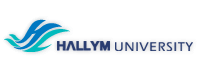 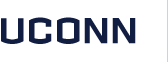 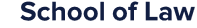 Introduction
The most straightforward way for Congress to control agency discretion is simply to override by statute agency decisions with which Congress disagrees. 
In extreme cases, Congress can amend the organic statute to eliminate altogether the agency’s discretion—or even the agency itself. 
Less dramatically, Congress can leave in place the agency’s basic authority but overrule, on a case-by-case basis, specific exercises of that authority.
The legislative veto would allow Congress to invalidate an agency’s action without presenting the resolution to the President for possible veto (not by “Ordinary Act”).
In other words, Congress would override agency action without passage of a new law
INS v. Chadha
Background
After his visa expired, Chadha was ordered to show cause as to why he should be allowed to remain in the United States. An immigration judge ruled in favor of Chadha and ordered that his deportation be stayed.
However, the House of Representatives executed a legislative veto overturning this decision and thereby ordering Chadha’s deportation. Federal law gave either individual house of Congress (the House of Representatives or the Senate) the authority to overturn an INS decision to suspend deportation.
INS v. Chadha
Issue: Is a legislative veto provision that gives  single house the power to override an executive decision constitutional? 

Remember that Congress may legislate only if there is bicameralism, passage by both the House and the Senate, and presentment, giving the bill to the president to sign or veto (Article 1, Section 7).
INS v. Chadha
Holding: The legislative veto is unconstitutional because it violates explicit constitutional standards of lawmaking and congressional authority.
The action “was essentially legislative in purpose and effect,” because the effect of the legislative veto was to “alter the legal rights, duties, and relations of persons, including the Attorney General, Executive Branch officials and Chadha.”
Therefore, the legislative veto was subject to the requirements under Article 1, Section 7 (bicameralism and presentment). 
Since the legislative veto did not fulfill these requirements, it was considered unconstitutional.
INS v. Chadha
Reasoning:
Congress may delegate a decision to an Executive Official (or other agency), but it may not retain “veto authority” over that decision by some mechanism other than Ordinary Act of Congress.
Once power is delegated, it is exercised by the Officials to whom it was designated, and Congress is free to oversee this delegation through a variety of methods (revised legislation, appropriations, etc.) but those methods must be within the Constitutionally – permissible actions of Congress – to do otherwise would violate the Constitutional requirements of Bicameralism and Presentment.
Appropriations
Article I of the Constitution specifies that “[n]o money shall be drawn from the Treasury, but in Consequence of Appropriations made by Law.
On its face, this provision gives Congress exclusive control over federal spending; agencies cannot fix their own budgets, but must rely on congressional appropriations legislation for funding.
Congress thus controls the resources that are available to each agency and can use that control to penalize or reward agency behavior through reduced or expanded budgets. If Congress is dissatisfied with an agency’s  use of its statutory discretion, Congress can simply de-fund the agency until new personnel or policies are in place.
Legislative History
If courts pay serious attention to legislative history when they are interpreting statutes, then agencies that must litigate before those courts will also be attentive to legislative history. 
To the extent that Congress can use legislative history to influence courts, it can also use that mechanism to indirectly influence agencies.
Agencies are also influenced by legislative history directly – agencies will treat legislative history very seriously regardless of whether or not courts pay it serious attention, because legislative history is a formal way in which members and committees of Congress can communicate their desires to agencies.